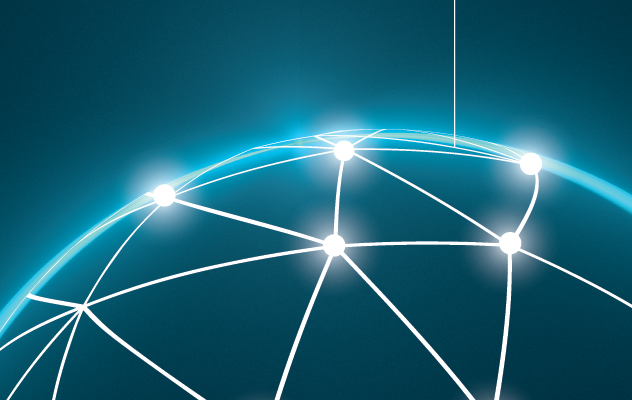 International Partnership for 
Nuclear Disarmament 
Verification
Looking toward Phase II – Facilitated Discussion
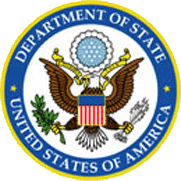 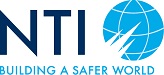 Purpose and format
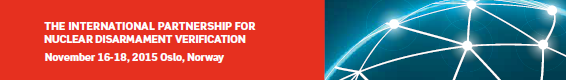 Take a “quick look ahead” at some of the questions and issues of the three new Working Groups
“Correctness and Completeness”, “Dismantlement and Disposition”, and “Tools and Technologies”
With a focus on insights from Phase I for the work of the new Groups as we begin Phase II
Each new Working Group in turn, then cross-cutting lessons
With questions to foster discussion – in “baskets” of issues
Everyone also should raise other insights or lessons
More questions than likely to be able to discuss
Jump-start thinking for the new Working Groups but not prejudge how they define their own program of work
2
Working Group 4 – “Correctness and Completeness”
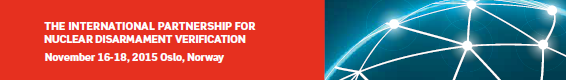 Focus on how to verify correctness and completeness of declarations of nuclear weapons under an Agreement, including, for example: 
Confirm items are as declared 
Confirm number of nuclear weapons, including when access not timely
Track numbers over many years
Types of declarations, documentation, and supporting information as part of inspection and monitoring of nuclear disarmament
Develop specific verification options for different locations and scenarios
3
Working Group 4 – Some questions for discussion in light of Phase I (1)
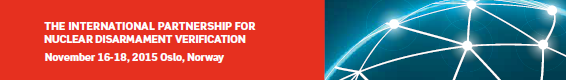 What specific issues and questions should be addressed first by this Working Group?
What is the set of declarations of nuclear weapons that should be examined in greater detail?  Why?
Total number? Number for elimination under a specific Agreement? Number in storage, transit, undergoing dismantlement? Number dismantled? All of above?
Are there trade-offs or constraints that impact declarations and should be explored more fully in Phase II?
4
Working Group 4 – Some questions for discussion in light of Phase I (2)
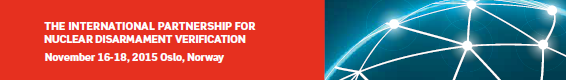 What on-site inspection procedures (vice technologies) identified in Phase I may warrant additional focus for confirming items are as declared?
What other “types of declarations, documentation, and supporting information” should be explored to support inspection and monitoring for nuclear disarmament? To confirm items are as declared?
Declarations of sites, activities, flows across the nuclear-weapon life-cycle? 
Access to documentation and records – of what sort?
5
Working Group 4 – Some questions for discussion in light of Phase I (3)
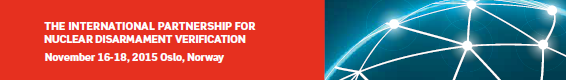 Are there other declarations possibly to consider prior to the steps of the 14-step framework?
Production?  Depiction of the full nuclear-weapon life cycle?
As depicted by NTI life-cycle graphic on next slide
Should the Working Group also consider the contribution of voluntary transparency measures and reporting? 
Other voluntary declarations that would support a future agreement for nuclear disarmament verification?
6
Weapons  Disassembly
Materials  Production
Weapons  Assembly
Weapons  Stockpile
Storage
Disposition
Uranium  mining
Uranium  processing
m
u
ni
U
a
HEU
Disposition
ra
r
U
n
i
u
m
Natural  uranium
Highly  Enriched  Uranium
Enrichment
Military use
HEU weapons  component
Natural  or LEU
Parts  fabrication
HEU
Strategic  Reserve
Weapons stockpile
LEU
U
r
a
n
HEU
Component  Storage
i
u
Fuel  fabrication
m
Fuel  fabrication
Naval  fuel  storage
Civilian reactors
Warhead  storage/  staging
De-Mated  warhead  storage
Disassembly
Assembly
Spent
m
u
Pre-1997
i
n
o
t
u
l
Pu      Component  Storage
Military use
P
Pu   Strategic  Reserve
Reprocessing
Pu parts  fabrication
Post-1997, naval fuel, commercial
Pre-1997, weapons-grade
Pu weapons  component
Plutonium production  reactors
m
u
ni
P
o
l
Bilateral Reductions (New START)
t
u
u
t
Pl
o
n
i
u
m
Plutonium Production Reactor Agreement (PPRA)
Pu  Disposition
Joint Comprehensive Plan of Action (JCPOA)
IPNDV Phase I (2015–2017)
IPNDV Phase II (2018-2019)
Reprocessing
Nuclear Weapons Lifecycle Monitoring through Cooperative Initiatives
October 2017
Working Group 4 – Some questions for discussion in light of Phase I (4)
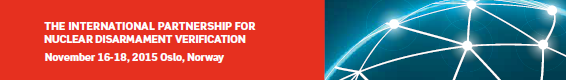 What other insights are there from Phase I for the activities of Working Group 4?
8
Working Group 5 – “Dismantlement and Disposition”
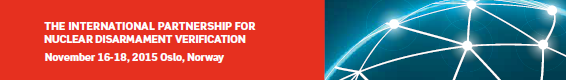 Focus on verifying the reduction of a declared number of nuclear weapons, including, for example:
Significant number of weapons from deployment to disposition across the 14-steps
Considering the process as a whole – and how to  build confidence across in the overall elimination process, over time
Develop monitoring and verification options, including consideration of potential trade-offs
Practicality, intrusiveness, proliferation risk, effectiveness, and necessity
In parallel with Working Group 4, address question of confirming declared items are nuclear weapons – with any further methods or supporting information
9
Nuclear weapon dismantlement
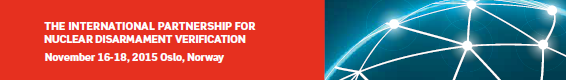 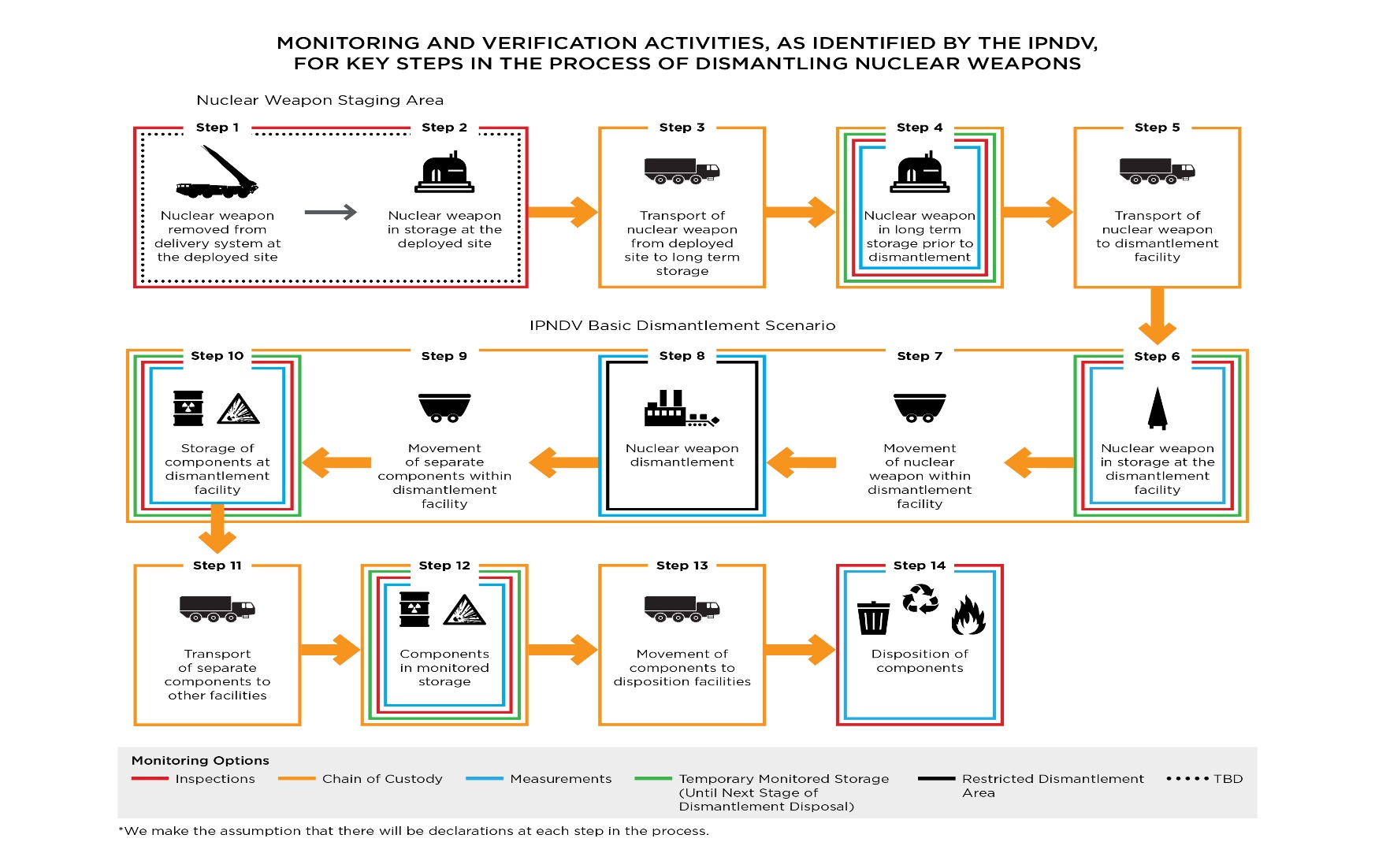 Working Group 5 – Some questions for discussion in light of Phase I (1)
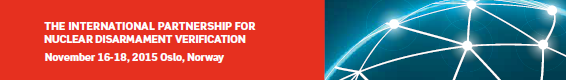 What specific issues and questions should be addressed first by this Working Group?
How could the assumption of monitoring a significant number of weapons going from deployment to disposition, over a long period of time, impact the process? 
Looking at all of the steps, are there findings from Phase I Basic Dismantlement Scenario could carry over to other steps – and could be part of the initial focus?
Already identified chain of custody, measurements, and technologies and tools? On-site inspection procedures?
11
Working Group 5 – Some questions for discussion in light of Phase I (2)
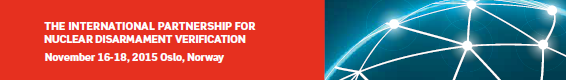 By following the overall 14-step process, what types of lessons could be learned for specific steps?
For example, could inspection and monitoring methods and supporting information in the earlier steps reinforce inspection and monitoring in the Basic Dismantlement Scenario?
What trade-offs stand out from Phase I as the most important to focus on initially? 
Among practicality, intrusiveness, proliferation risk, effectiveness, and necessity
12
Working Group 5 – Some questions for discussion in light of Phase I (3)
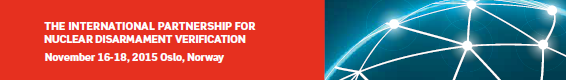 Given that both Working Group 4 and Working Group 5 will address the question of confirming that an item is a nuclear weapon, how can they best cooperate? 
Co-chair interaction?
Ad hoc joint team on “methods and supporting information“?
Some Working Group members participate in each other’s discussion of this issue?
Shared analytic work – in early drafting?
Joint meetings?
13
Working Group 5 – Some questions for discussion in light of Phase I (4)
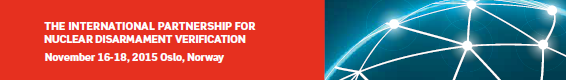 What other insights are there from Phase I for the activities of Working Group 5?
14
Working Group 6 – “Tools and Technologies”
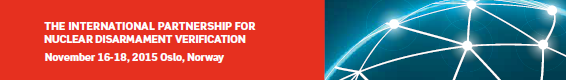 Identify and advance a limited number of key verification technologies given:
Gaps identified in Phase I regarding detection and monitoring of a nuclear weapon and key components
Importance of development of information barriers and exploring nuclear weapon templates
Together with Working Groups 4 and 5, analyze how technologies can be trusted by both parties (authentication), including meeting safety and security requirements in nuclear explosives facilities (certification)
Undertake technology developments and demonstrations, where practical
15
Working Group 6 – Some questions for discussion in light of Phase I (1)
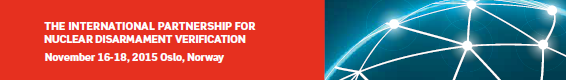 What specific issues and questions should be addressed first by this Working Group?
What priorities stand out for advancing key verification technologies? 
Areas to reengineer existing technologies? 
Most important gaps?
Key enablers? 
Long-poles in the tent?
Where can inspection and monitoring procedures reinforce or enable technology options? Provide added “context”?
16
Working Group 6 – Some questions for discussion in light of Phase I (2)
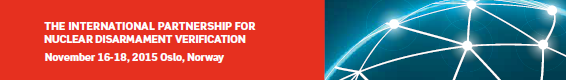 What possible priorities stand out for any future technology developments and demonstrations? 
What metrics could be used to choose a given technology demonstration? 
Ripeness? Importance? Hi-payoff learning? Lend self to multi-nation cooperation? Demonstration of actionable results? Other?
Is there a role for coordination among the Working Groups in choosing such demonstrations?
Who could be the participants in such a demonstration? The audience?
17
Working Group 6 – Some questions for discussion in light of Phase I (3)
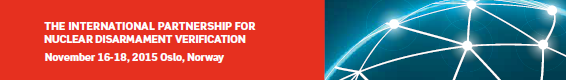 Would it be possible to develop a technology development road map? What? Phasing? How? 
What could be the pluses and minuses of seeking to do so? 
As a lesser step, what about setting out the full “tool kit”? With cross-references to different steps or broader activities?
Given that both Working Group 5 and Working Group 6 will address technologies “authentication” and “certification” how can they best cooperate?
More broadly, how we best integrate technology experts from this Working Group into the work of the other Working Groups – and vice versa?
18
Working Group 6 – Some questions for discussion in light of Phase I (4)
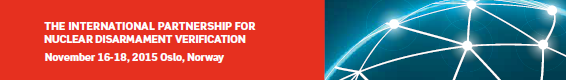 What other insights are there from Phase I for the activities of Working Group 6?
19
Cross-cutting insights and lessons for Phase II Working Groups (1)
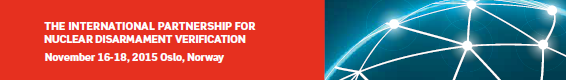 Are there lessons from Phase I for how to maximize the efficiency and productivity of the Working Groups?
What innovative approaches should be pursued by different Working Groups? 
Table-top exercises, simulations, field exercises and trials, engagement with outside experts
20
Cross-cutting insights and lessons for Phase II Working Groups (2)
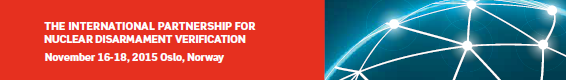 How can the Working Groups work more effectively together? Better address issues between them?
What can be done to strengthen coordination and information sharing?  
How can we integrate persons from one Working Group in the work of other Working Groups? 
Discussed already with the specific Working Groups – but what else might be done? 
Are there ways to leverage better the Partnership's diverse membership and expertise to advance Working Group goals?
21
Cross-cutting insights and lessons for Phase II Working Groups (3)
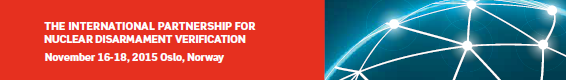 Going forward, how can we convey most effectively the results of Phase I to others – your senior policy levels, overall governments, publics, NGOs, other entities?
Going forward, how can we convey most effectively the work and emerging tentative results of Phase II?
Periodic briefings at events in the upcoming NPT Review process?
Interaction with the UN Group of Government Experts?
Updates of the Partnership portal? 
Development of a rolling Partnership “Nuclear Disarmament Verification Scorecard” – requirements v. monitoring and inspection options v. status?
22
Wrap-up – and concluding thoughts for new Working Groups
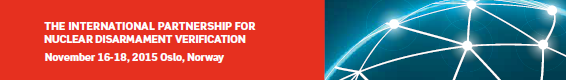 OK – any closing thoughts on “What should the three new Working Groups take from Phase I?”
23